Scientific Question
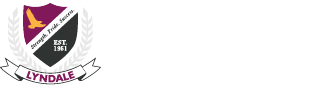 Author’s Name
Introduction
Analysis of Results
Results
Write Results here
Write Analysis of Results here
Write introduction here
Methodology
Conclusion
Include Images and tables, remembering to label them and reference them.
Write Methodology here
Write Conclusion here
Bibliography
Write Bibliography here